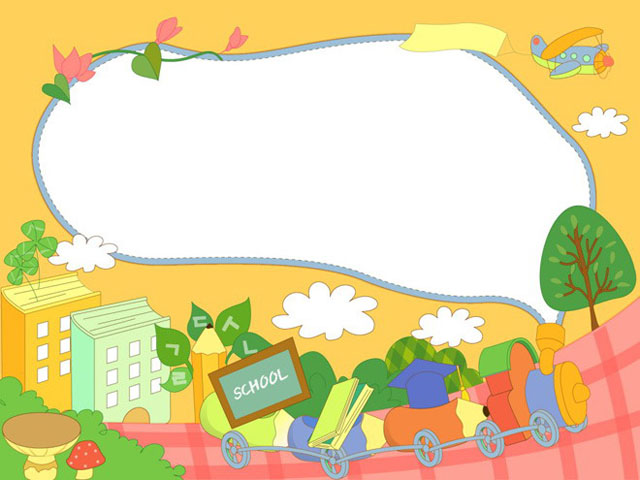 CHÀO MỪNG CÁC CON
ĐẾN VỚI TIẾT HỌC TẬP ĐỌC
Bài: Ông ngoại (34)
A. Khởi động
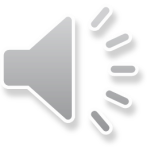 Thứ tư ngày 29 tháng 9 năm 2021
Tập đọc
Ông ngoại (34)
Theo Nguyễn Việt Bắc
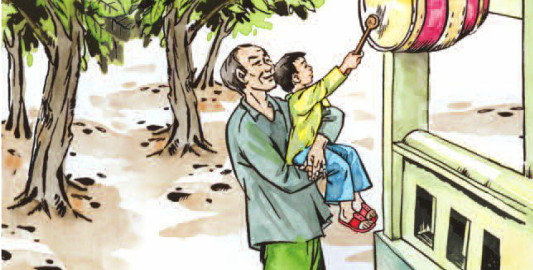 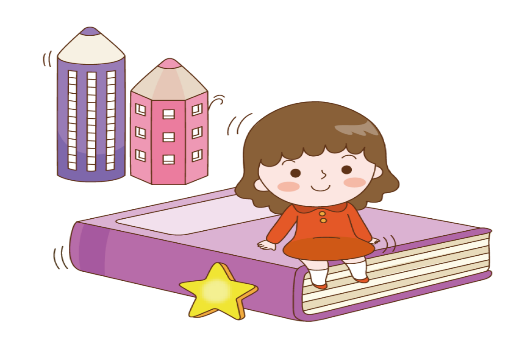 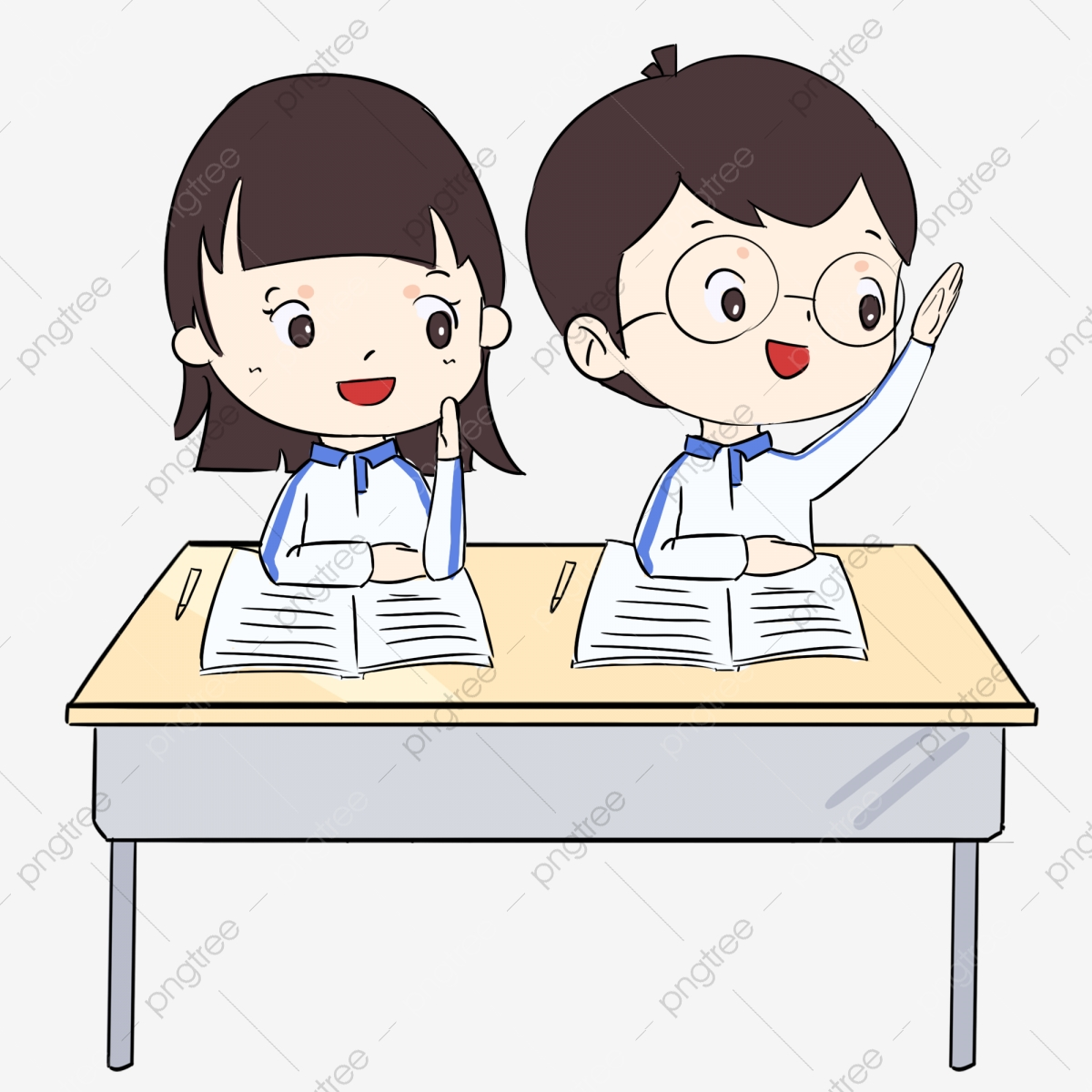 MỤC TIÊU
Đọc trôi chảy cả bài: đọc đúng các từ khó, dễ phát âm sai; biết ngắt, nghỉ hơi hợp lí.

Hiểu nghĩa của các từ mới: loang lổ.

Hiểu ND: Ông hết lòng yêu thương chăm lo cho con cháu, cháu mãi mãi biết ơn ông – người thầy đầu tiên của cháu trước ngưỡng cửa của trường tiểu học.
B. Khám phá
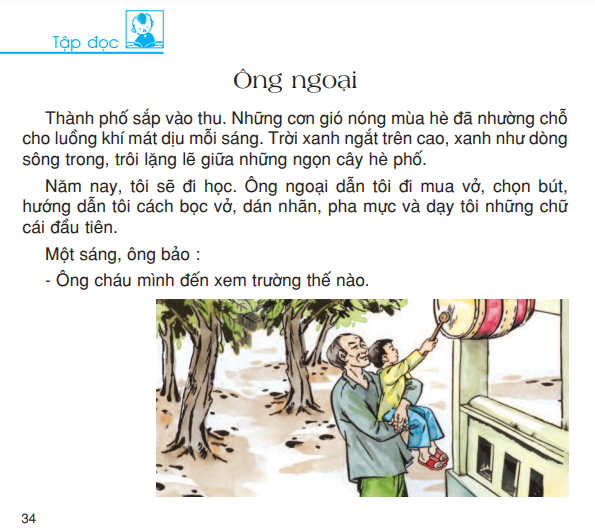 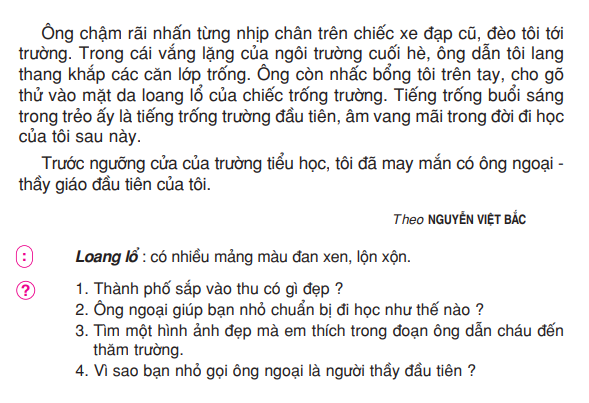 [Speaker Notes: Chú ý giọng đọc toàn bài: nhẹ nhàng, tình cảm]
Chia đoạn
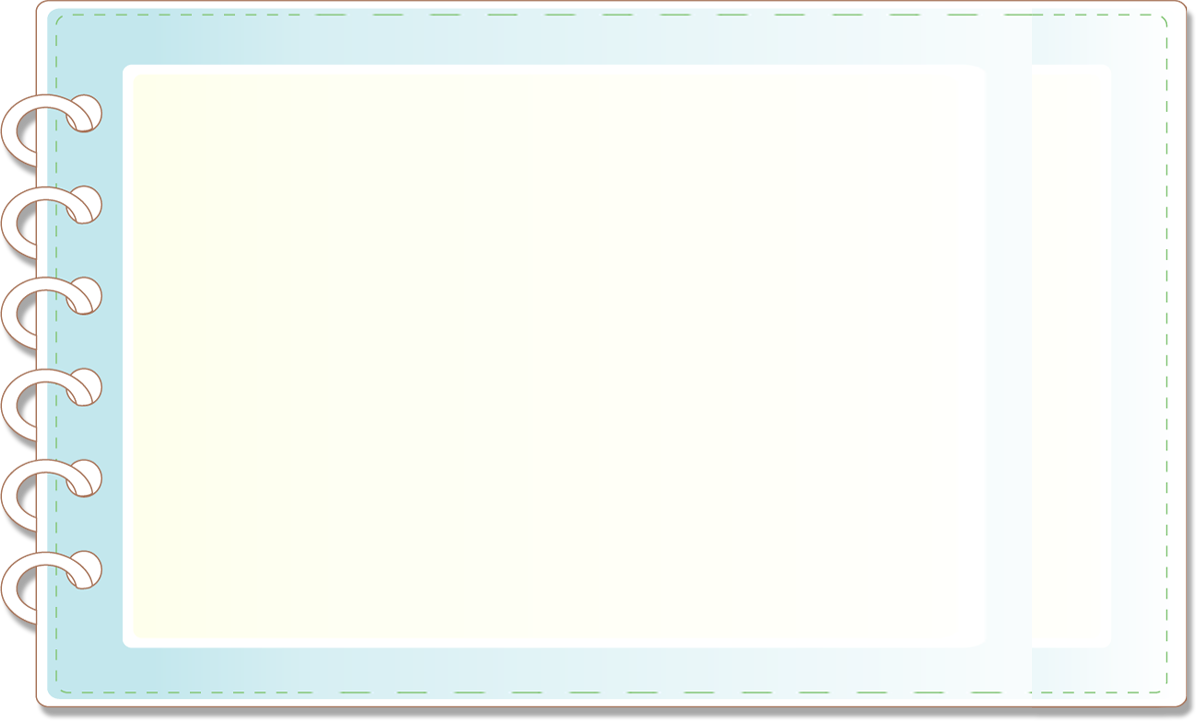 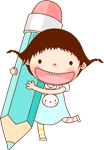 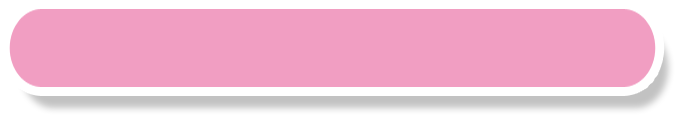 Đoạn 1: Thành phố…hè phố.
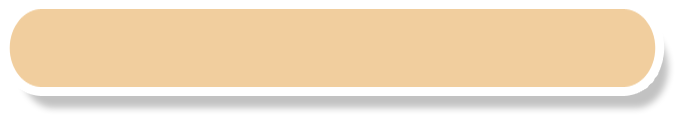 Đoạn 2: Năm nay…thế nào.
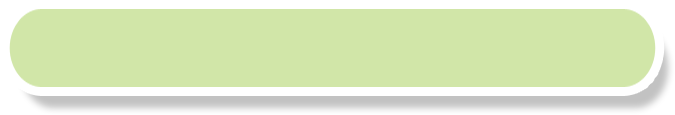 Đoạn 3: Ông chậm rãi…sau này.
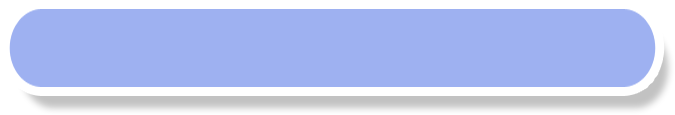 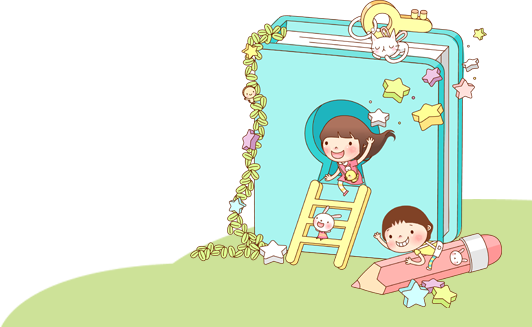 Đoạn 4: Phần còn lại.
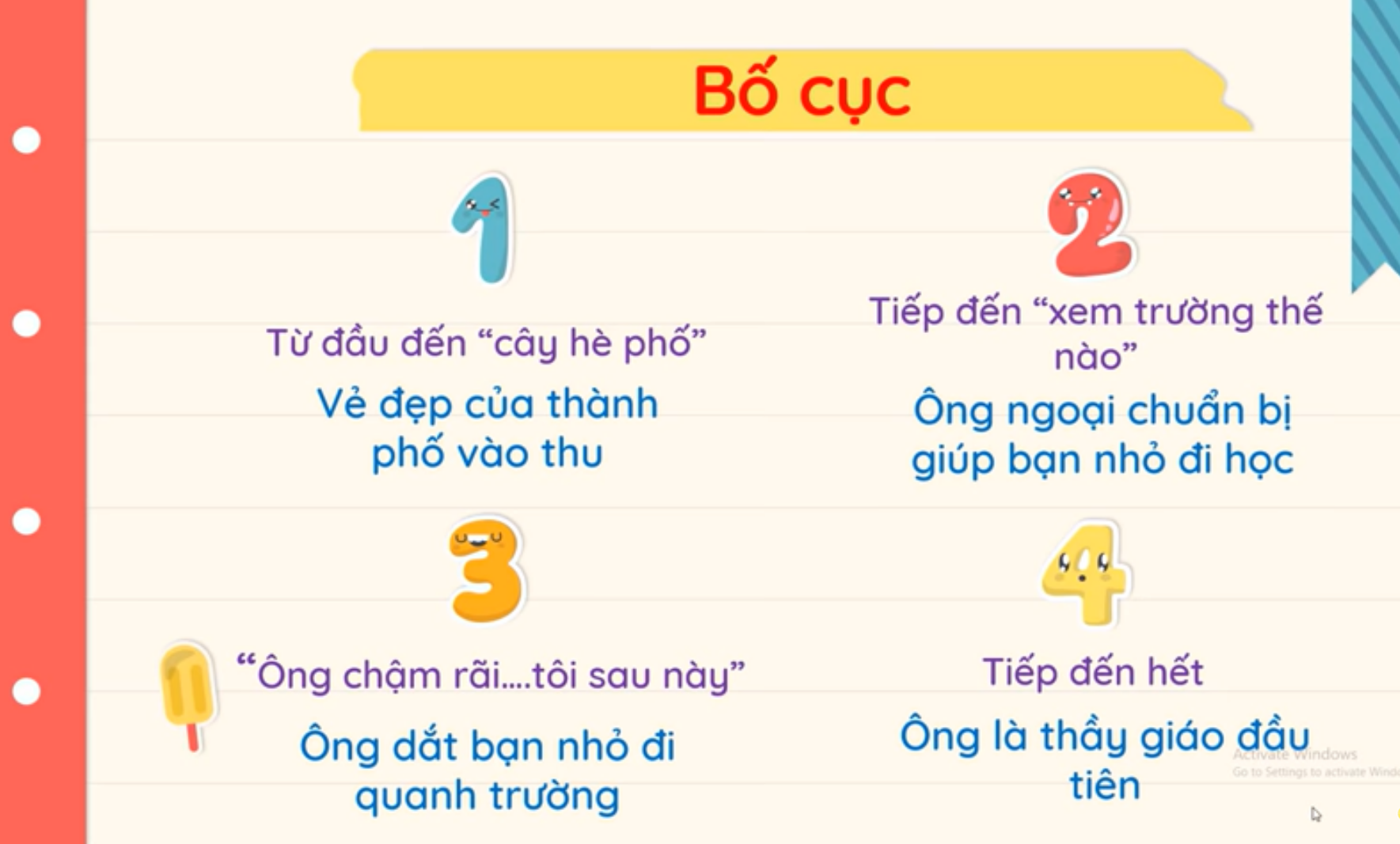 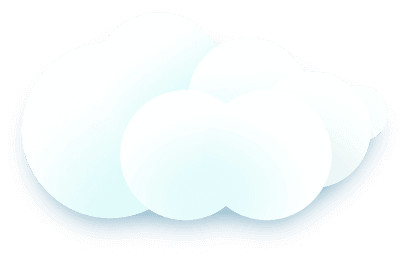 目

HOẠT ĐỘNG
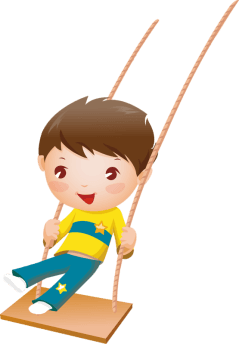 1. Luyện đọc đoạn (lần 1)
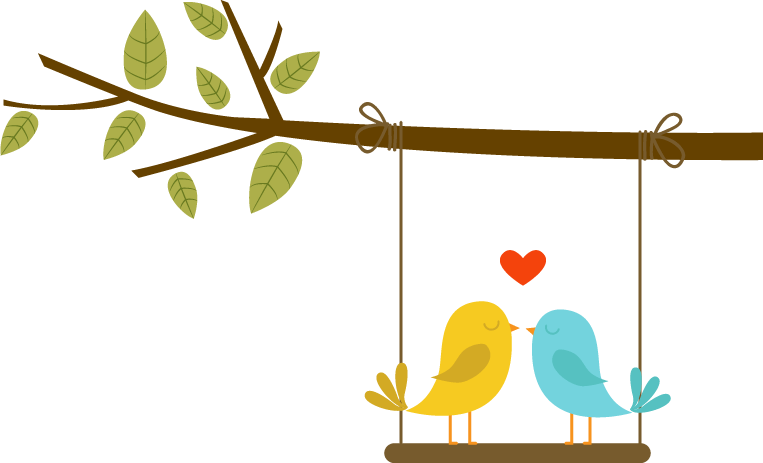 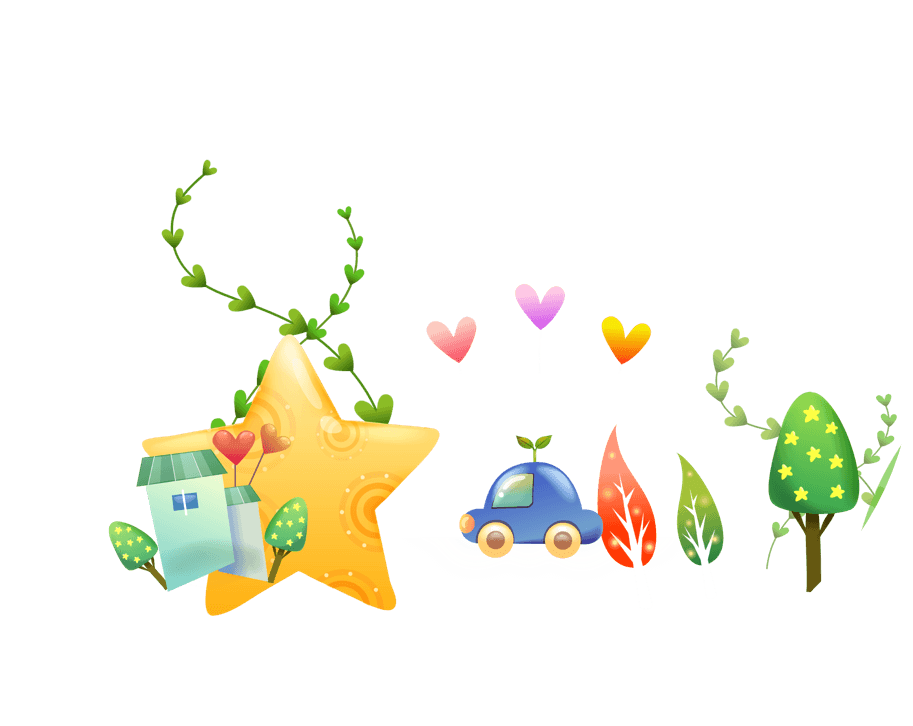 Luyện đọc đoạn 1
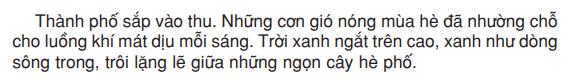 Những cơn gió nóng mùa hè đã nhường chỗ cho luồng khí mát dịu mỗi sáng.
Trời xanh ngắt trên cao, xanh như dòng sông trong, trôi lặng lẽ giữa những ngọn cây hè phố.
Luyện đọc đoạn 2
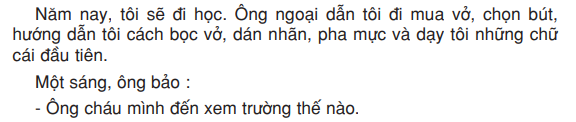 Luyện đọc đoạn 3
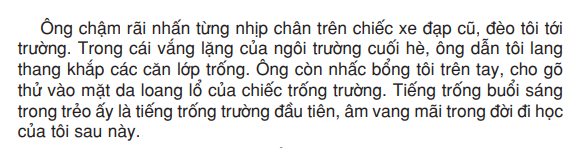 Tiếng trống buổi sáng trong trẻo ấy là tiếng trống trường đầu tiên, âm vang mãi trong đời đi học của tôi sau này.
Luyện đọc đoạn 4
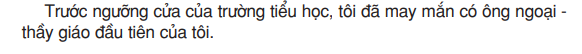 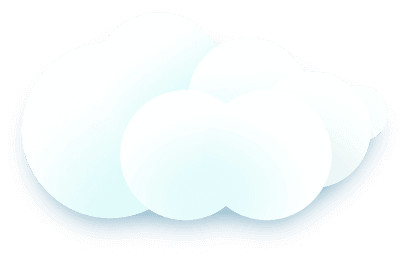 目

HOẠT ĐỘNG
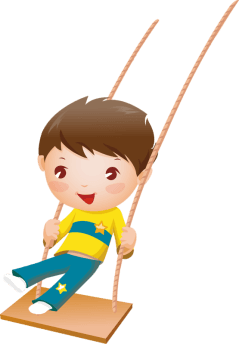 1. Luyện đọc đoạn (lần 2)
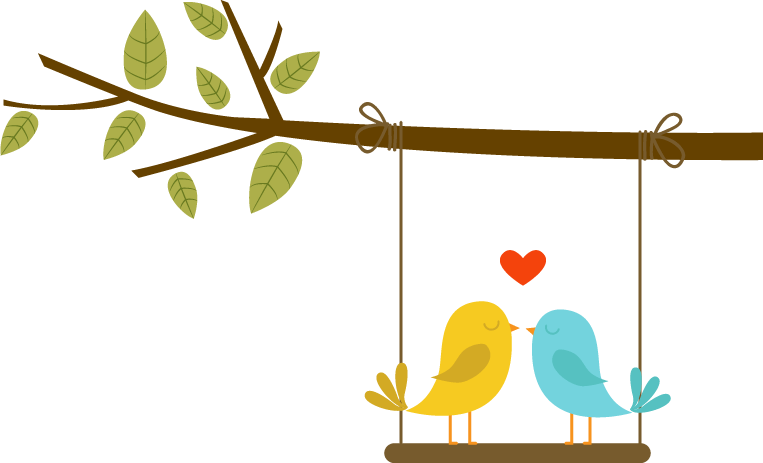 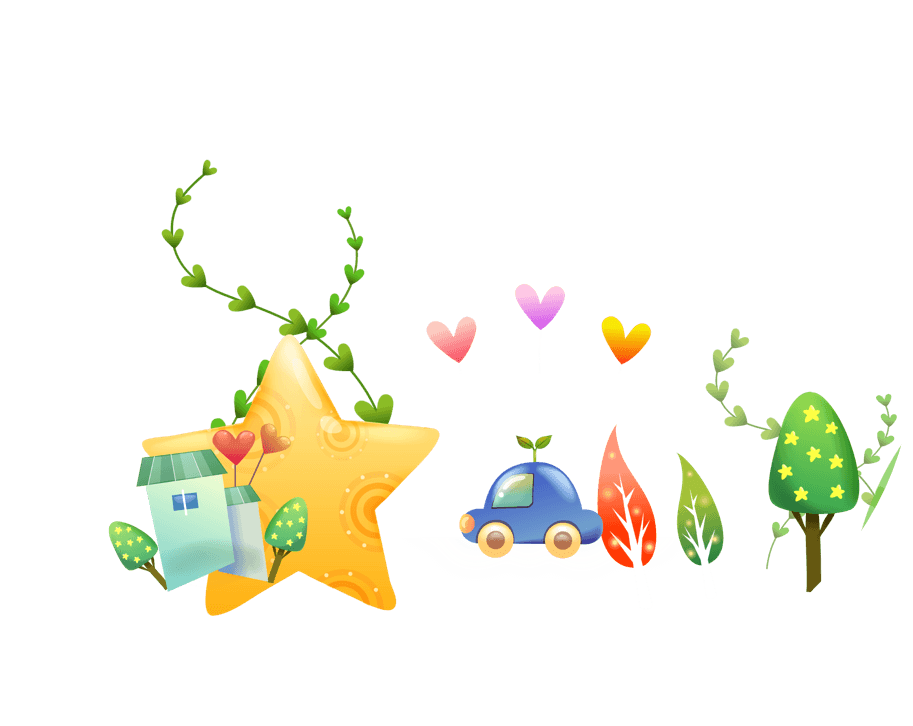 Luyện đọc đoạn 1
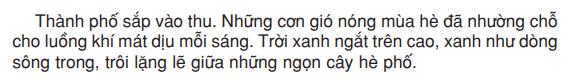 Luyện đọc đoạn 2
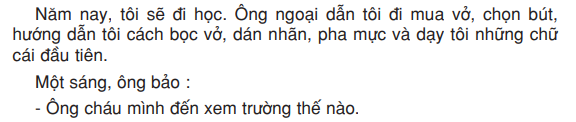 Luyện đọc đoạn 3
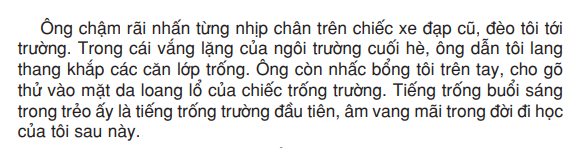 Loang lổ: có nhiều mảng màu đan xen, lộn xộn.
Luyện đọc đoạn 4
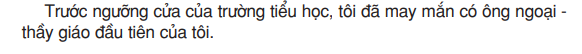 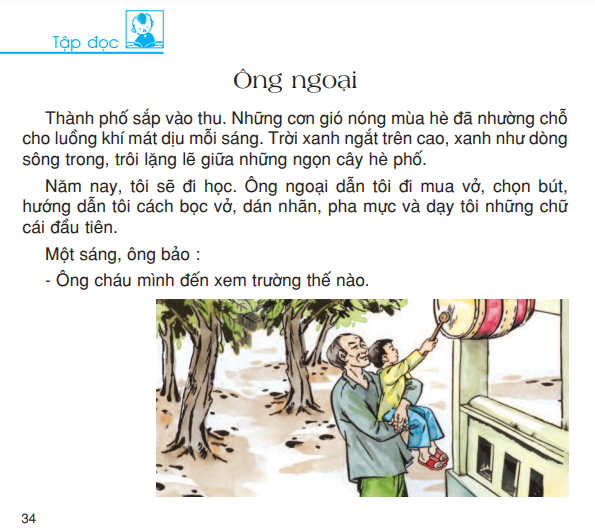 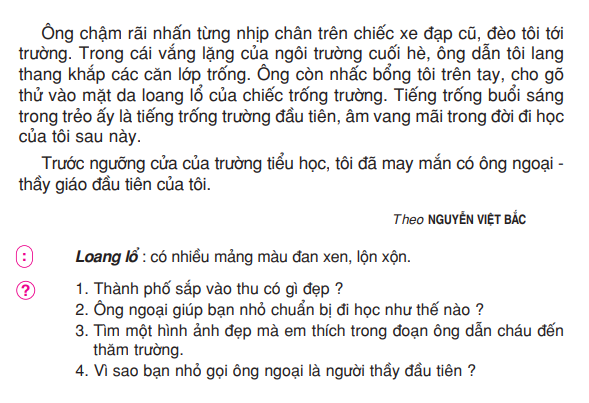 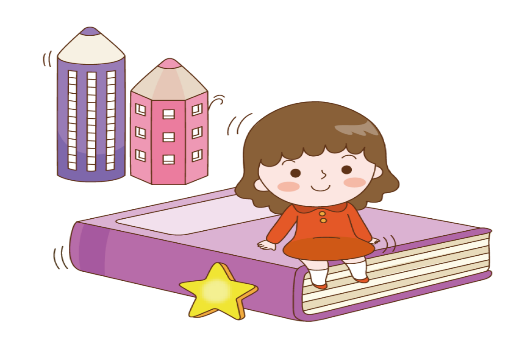 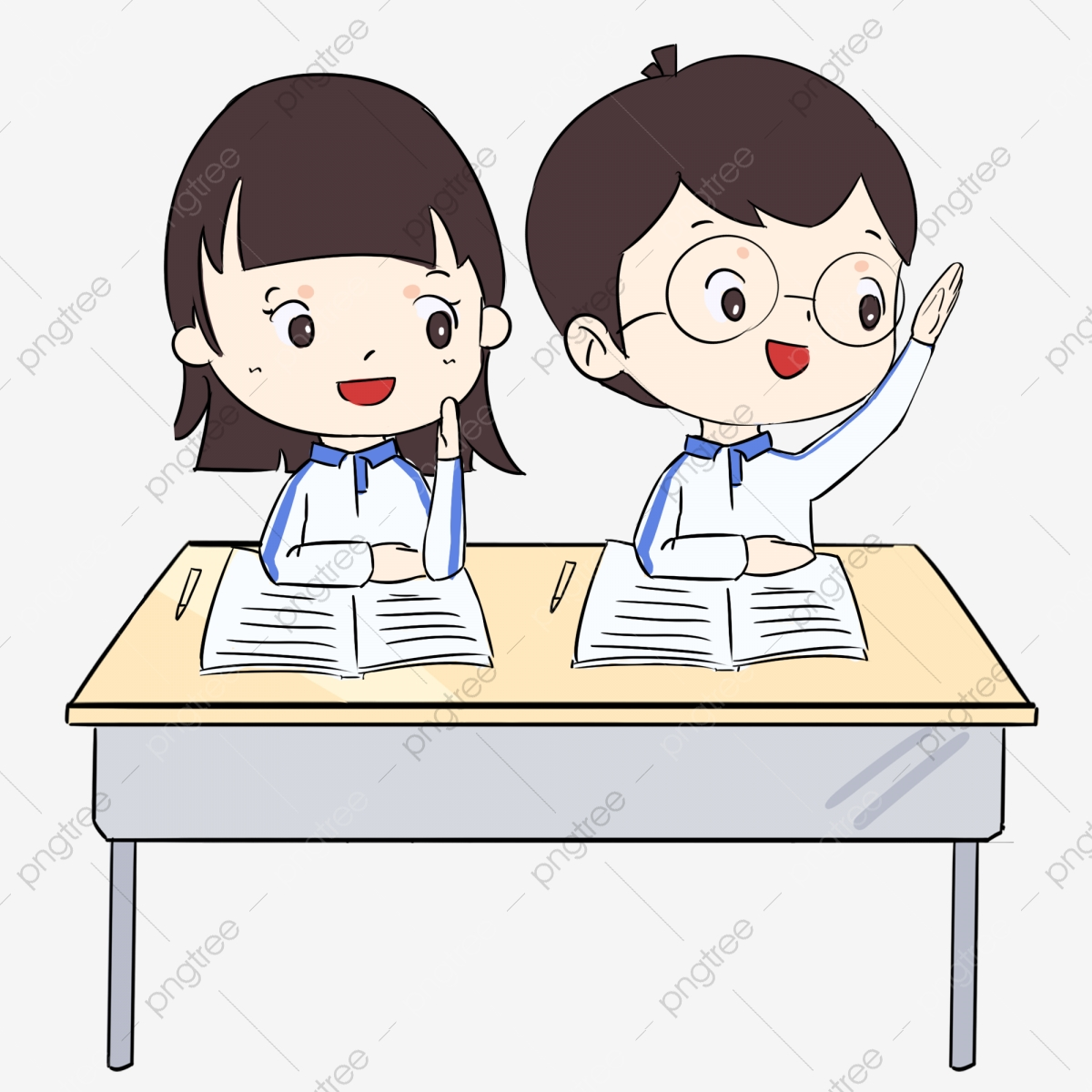 MỤC TIÊU
Đọc trôi chảy cả bài: đọc đúng các từ khó, dễ phát âm sai; biết ngắt, nghỉ hơi hợp lí.

Hiểu nghĩa của các từ mới: loang lổ.

Hiểu ND: Ông hết lòng yêu thương chăm lo cho con cháu, cháu mãi mãi biết ơn ông – người thầy đầu tiên của cháu trước ngưỡng cửa của trường tiểu học.
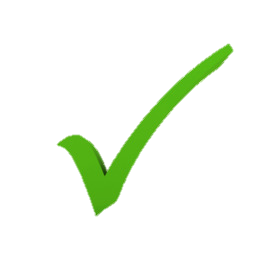 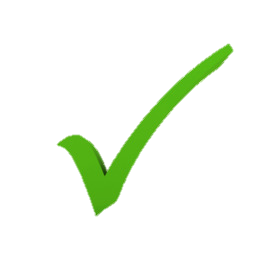 C. Thực hành
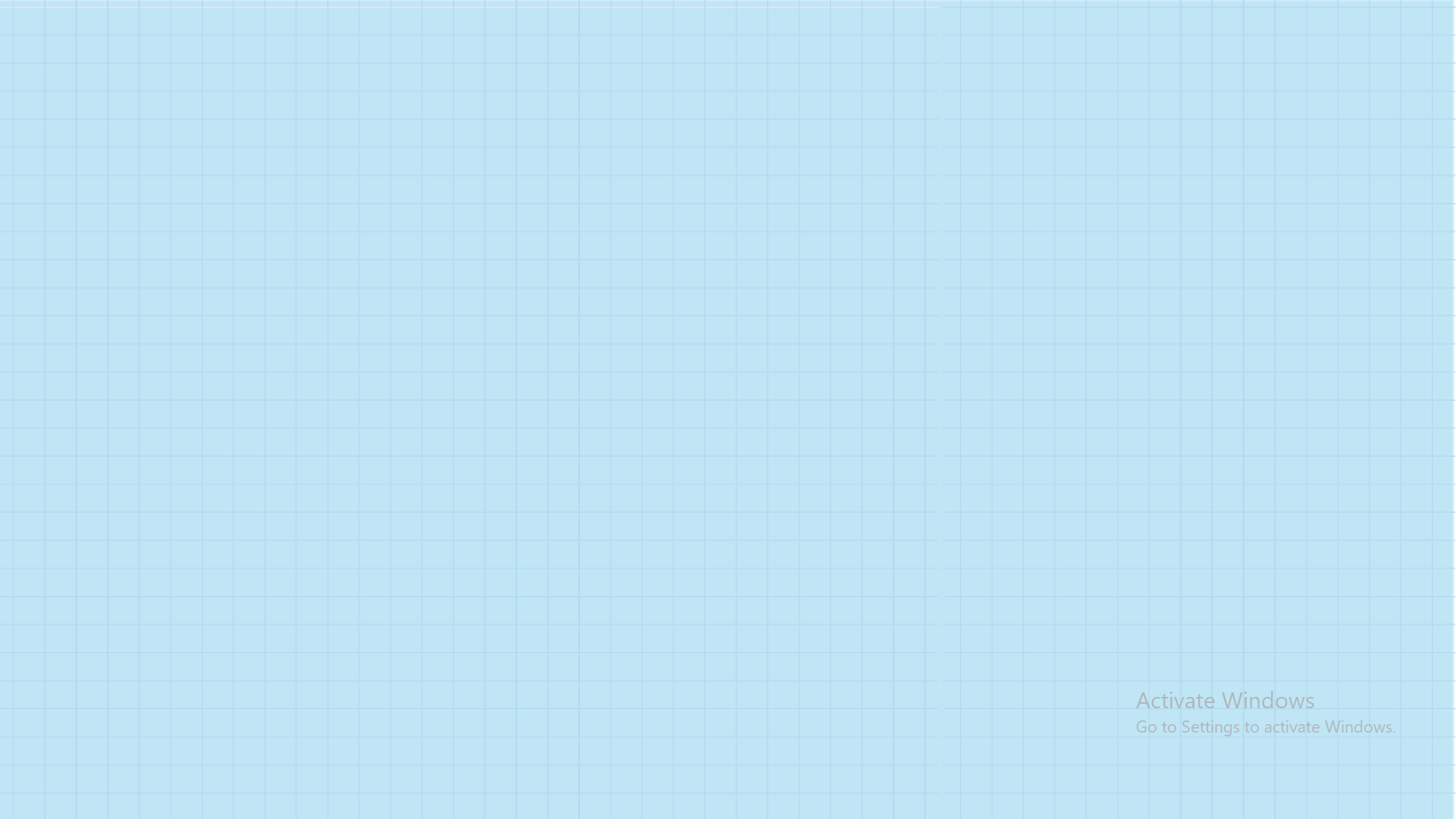 Tìm hiểu bài
1. Thành phố sắp vào thu có gì đẹp ?
Không khí mát dịu vào mỗi sáng; trời xanh ngắt trên cao, xanh như dòng sông trong, trôi lặng lẽ giữa những ngọn cây hè phố.
2. Ông ngoại đã giúp bạn nhỏ chuẩn bị đi học như thế nào?
Ông dẫn bạn đi mua vở, chọn bút, hướng dẫn bạn cách bọc vở, dán nhãn , pha mực, dạy bạn những chữ cái đầu tiên.
[Speaker Notes: Qua những việc làm của ông ngoại các con thấy rằng ông ngoại rất yêu thương cháu, ông hướng dẫn cháu từ cách bọc vở, ghi nhãn vở, rồi từng nét chữ đầu tiên để chuẩn bị cho cháu yêu quý trước khi vào năm học mới.]
3. Tìm một hình ảnh đẹp mà em thích trong đoạn ông dẫn cháu đến thăm trường?
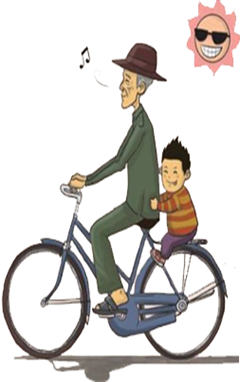 Ông chậm rãi nhấn từng nhịp chân trên chiếc xe đạp cũ, đèo tôi tới trường.
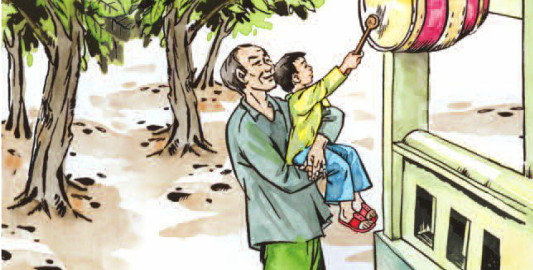 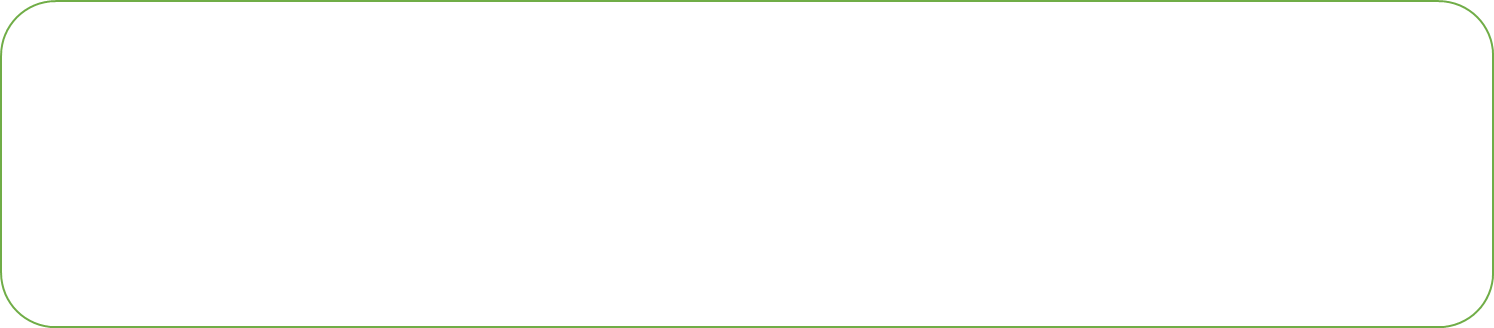 Ông dẫn tôi thang lang khắp các căn lớp trống. 
 Ông còn nhấc bổng tôi trên tay, cho gõ thử vào mặt da loang lổ của chiếc trống trường đầu tiên.
[Speaker Notes: Đều là những hình ảnh đẹp thể hiện sự ân cần, chu đáo, tình yêu thương của ông dành cho cháu]
4. Vì sao bạn nhỏ gọi ông ngoại là người thầy đầu tiên?
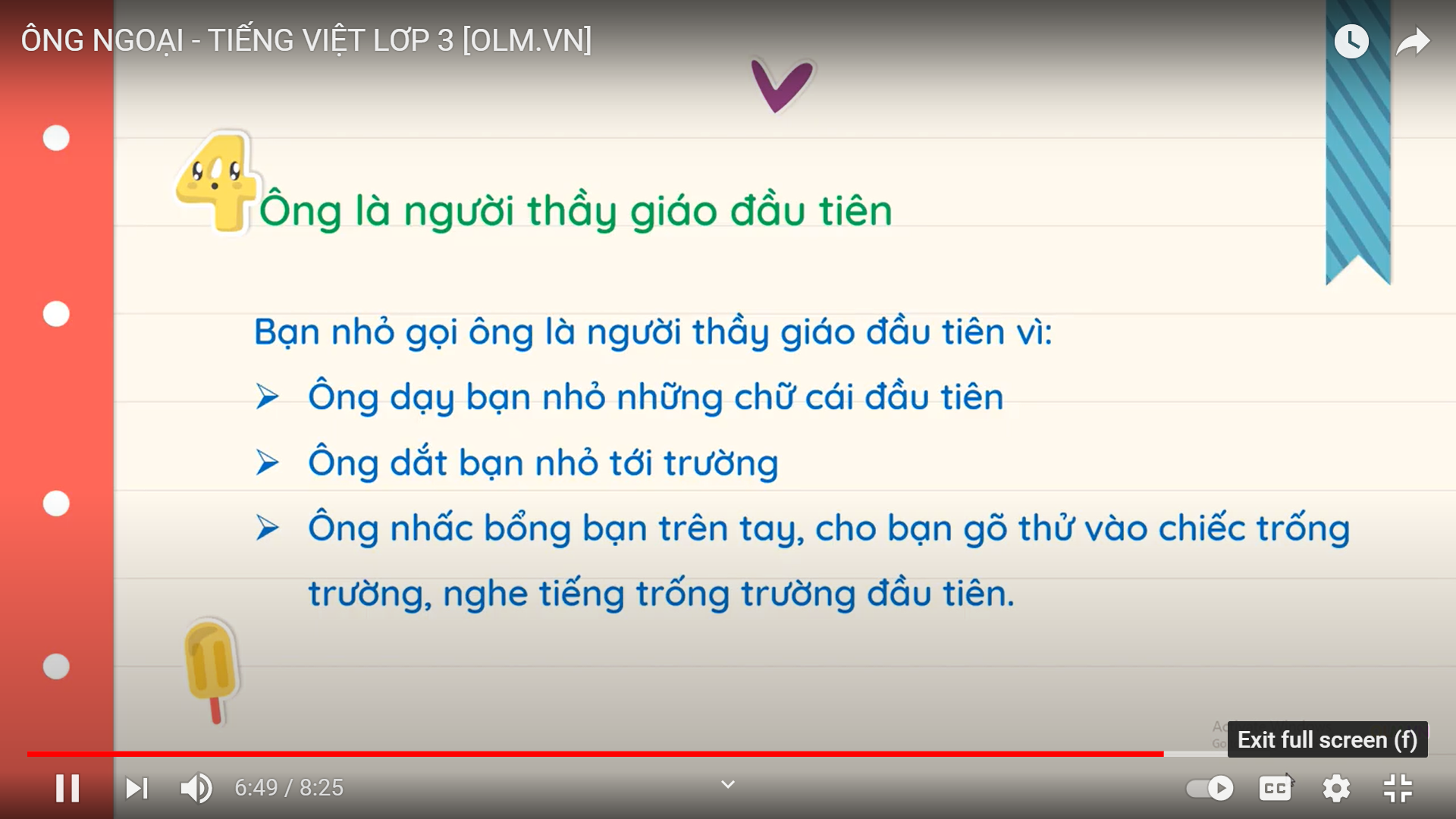 Nội dung
Ông hết lòng yêu thương chăm lo cho con cháu, cháu mãi mãi biết ơn ông – người thầy đầu tiên của cháu trước ngưỡng cửa của trường tiểu học.
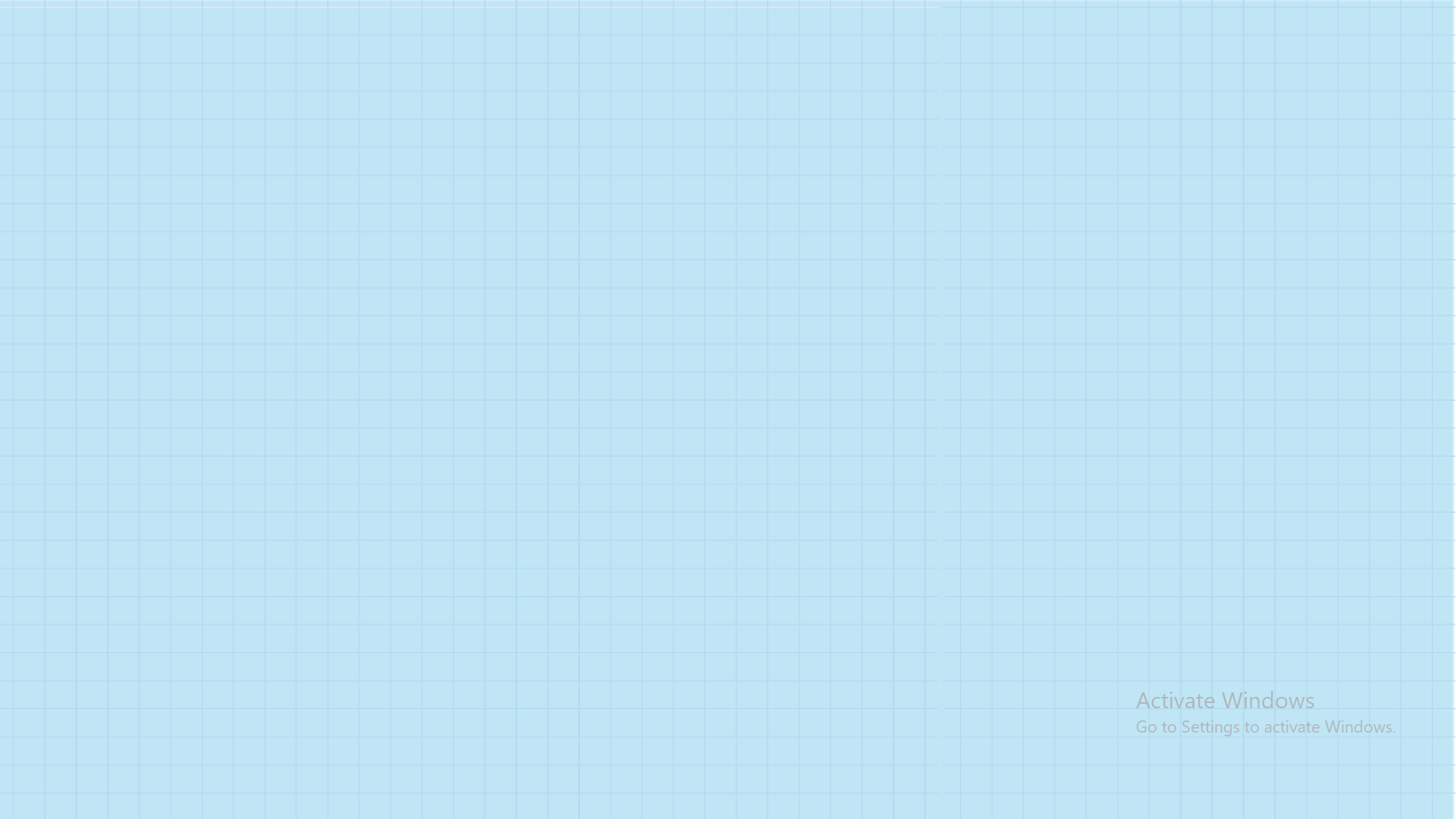 Luyện đọc lại
Để đọc bài này được hay, các con cần đọc với giọng như thế nào?
Toàn bài đọc với giọng chậm rãi, dịu dàng.
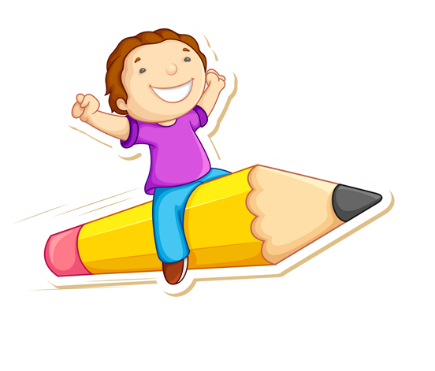 Luyện đọc lại (đoạn 1)
Thành phố sắp vào thu. Những cơn gió nóng mùa hè đã nhường chỗ cho luồng khí mát dịu mỗi sáng. Trời xanh ngắt trên cao, xanh như dòng sông trong, trôi lặng lẽ giữa những ngọn cây hè phố.
mát dịu
nhường chỗ
dòng sông
xanh ngắt
lặng lẽ
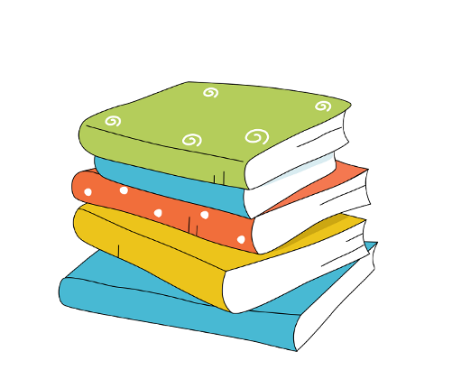 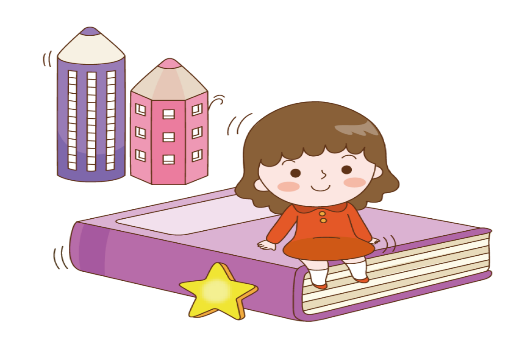 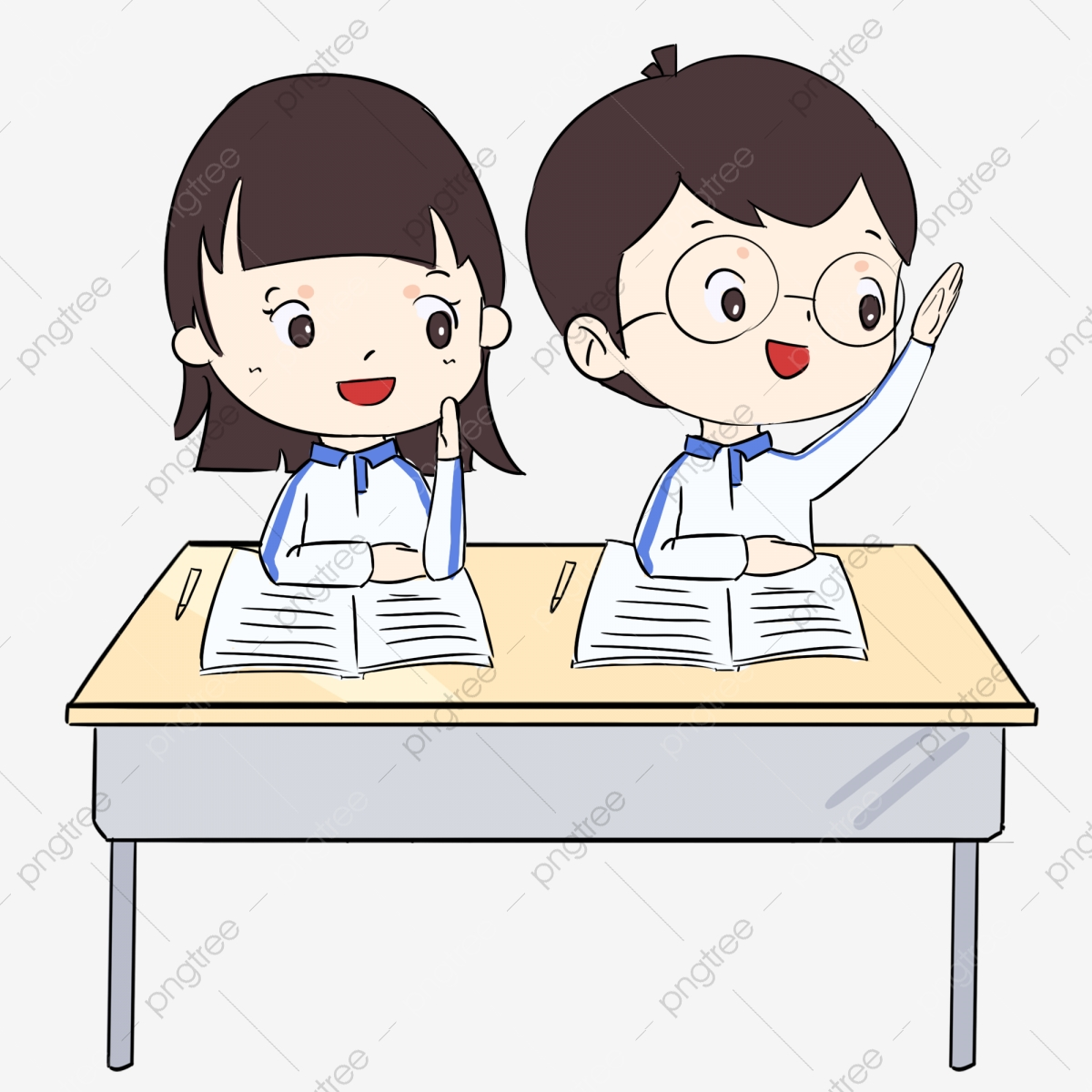 MỤC TIÊU
Đọc trôi chảy cả bài: đọc đúng các từ khó, dễ phát âm sai; biết ngắt, nghỉ hơi hợp lí.

Hiểu nghĩa của các từ mới: loang lổ.

Hiểu ND: Ông hết lòng yêu thương chăm lo cho con cháu, cháu mãi mãi biết ơn ông – người thầy đầu tiên của cháu trước ngưỡng cửa của trường tiểu học.
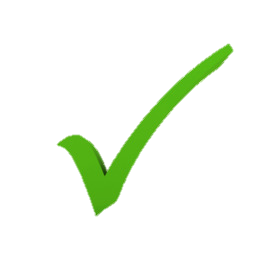 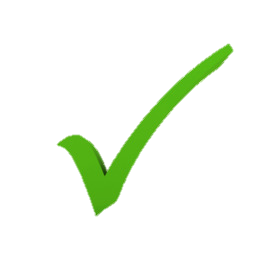 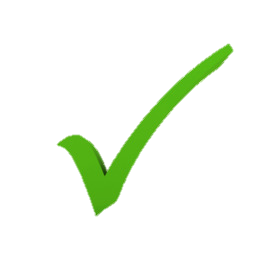 D. Vận dụng, kết nối
Chuẩn bị bài sau: Người lính dũng cảm.
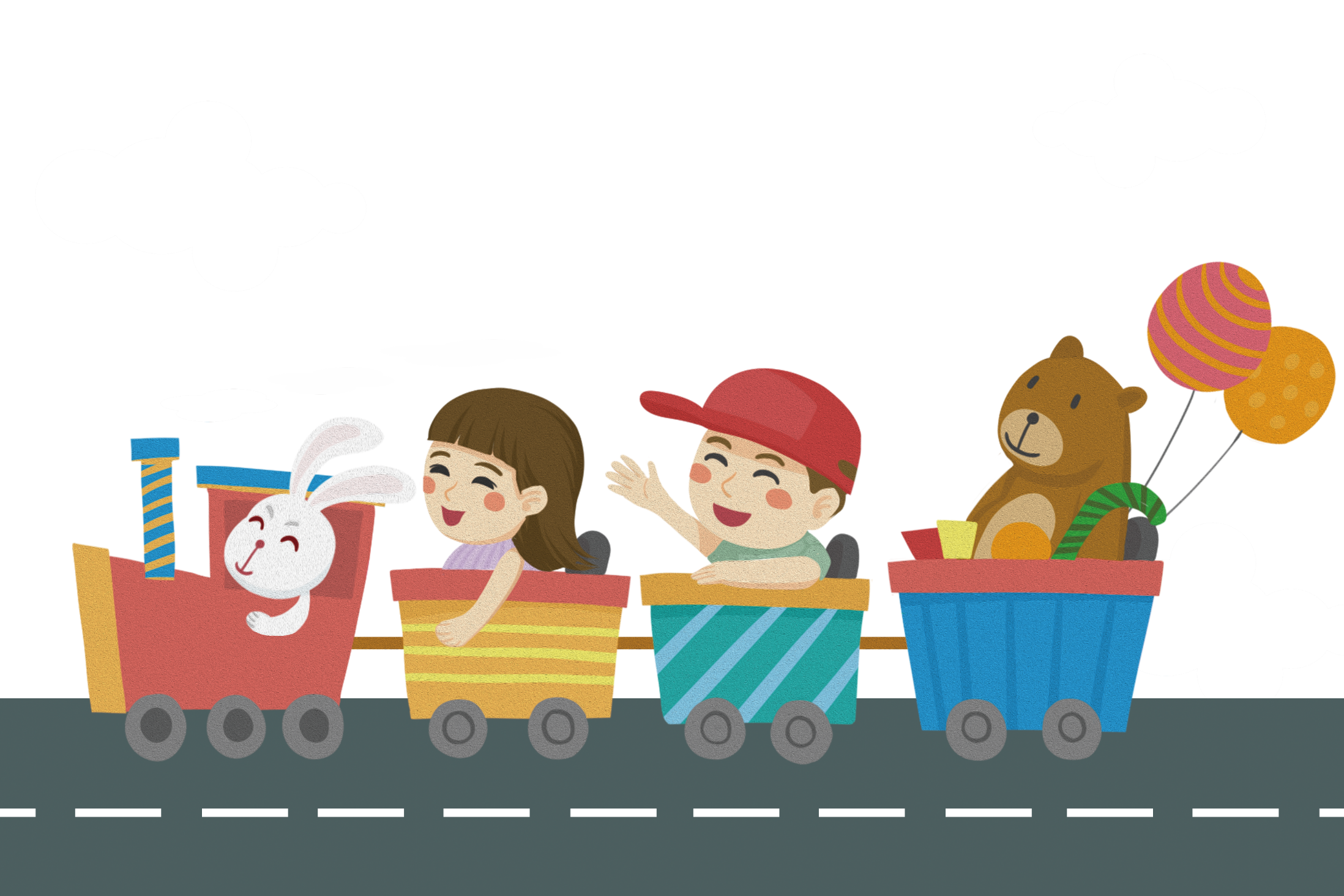 CHÀO TẠM BIỆT